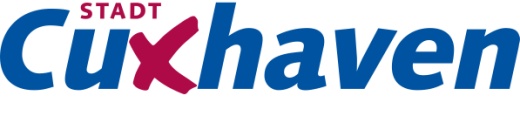 GIS-Landschaft in Cuxhavenvon Sebastian König
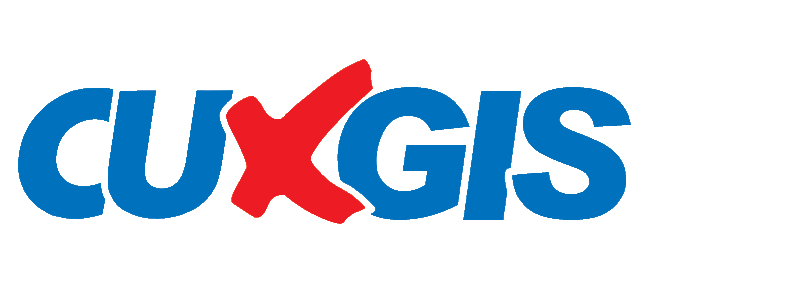 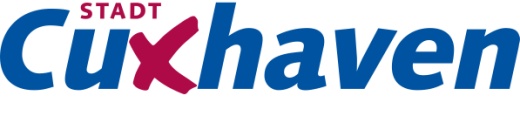 „Von Anfang an dabei !!“
1994		1. GIS-Arbeitslatz mit ArcInfo
1995		3 ArcView Arbeitsplätze,		fast 100% der Stadtfläche als digitale ALK-Daten
1996		Verknüpfung ALB-ALK (Buch und Kataster),
Flächennutzungsplan		
1998		digitale Luftbilder der Stadt Cuxhaven,
Bauleitplanung und Baumkataster
1999		25 GIS-Arbeitsplätze mit ArcView 
2001		weitere GIS Arbeitsplätze
			Denkmalschutzkataster, Bauleitkataster
2003 		Erneuerung der digitalen Luftbilder
ab 2003	Entwicklung mit ArcIMS, verschiedene 				Fachanwendungen realisiert (Mobilfunkkataster)
GIS Anwendertreffen Küste 02.11.-03.11.2009, Dünenhof Cuxhaven
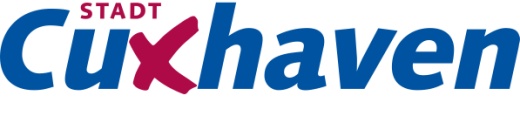 „Von Anfang an dabei !!“
2004		ArcIMS Pilotprojekt „Tall Ships Race“
2005		Einführung des web-basierenden Geofachsystem 		mapagent und des digitalen Baumkatasters der  			Firma Land+System
2007		ArcSDE + ArcGIS 9.x,
			schrittweise Ablösung der ArcView 3 Arbeitsplätze
2008		Erneuerung der digitalen Luftbilder
2009		Einführung von IP ALK/ALB für Web und Desktop 		der Firma IP Syscon
GIS Anwendertreffen Küste 02.11.-03.11.2009, Dünenhof Cuxhaven
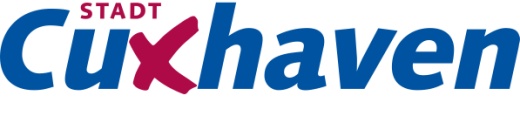 Architektur:
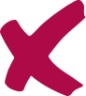 GIS Anwendertreffen Küste 02.11.-03.11.2009, Dünenhof Cuxhaven
IP ALK/ALB (Desktop):
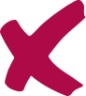 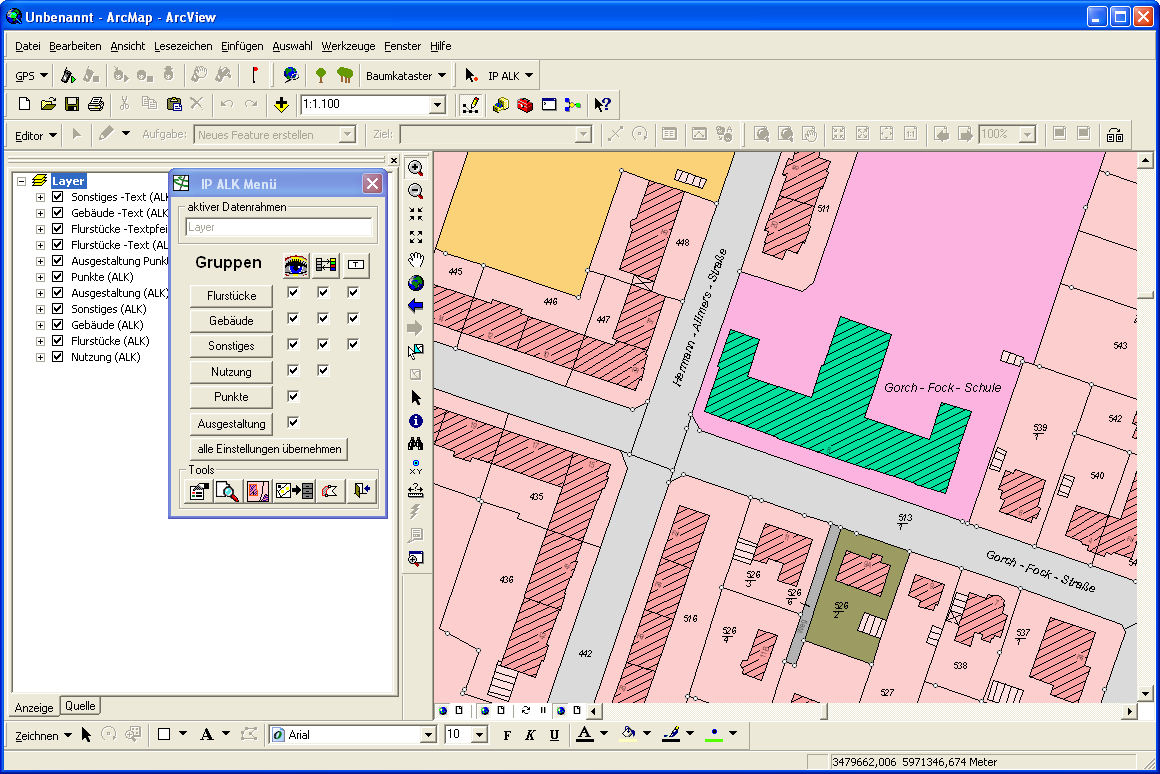 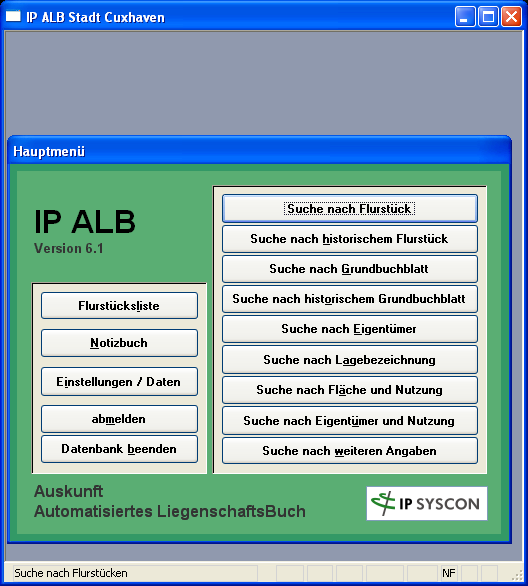 GIS Anwendertreffen Küste 02.11.-03.11.2009, Dünenhof Cuxhaven
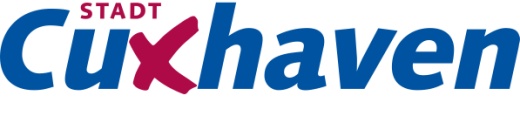 IP ALK/ALB (web):
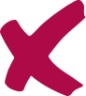 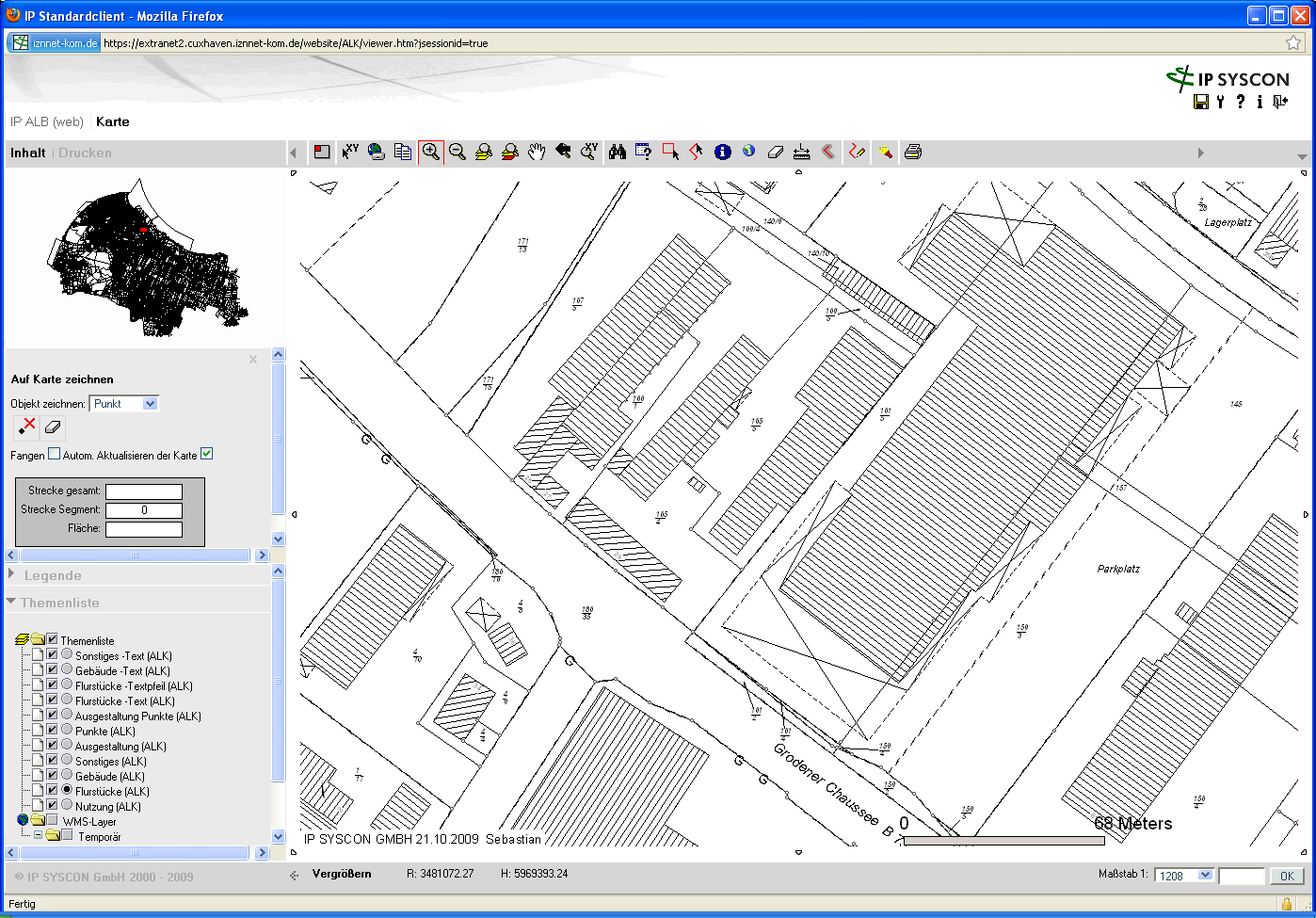 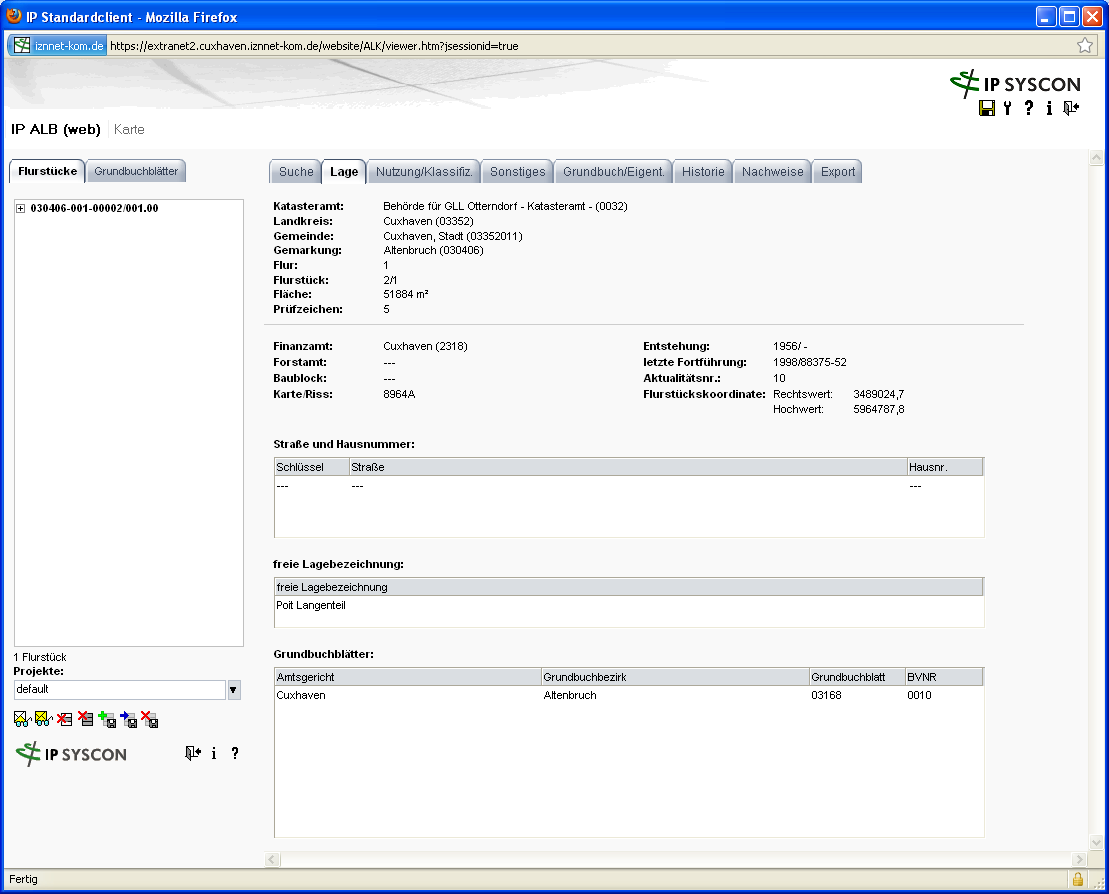 GIS Anwendertreffen Küste 02.11.-03.11.2009, Dünenhof Cuxhaven
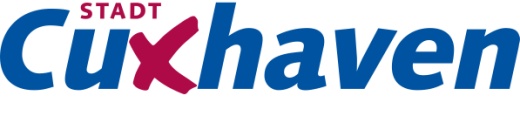 mapagent:
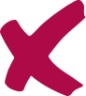 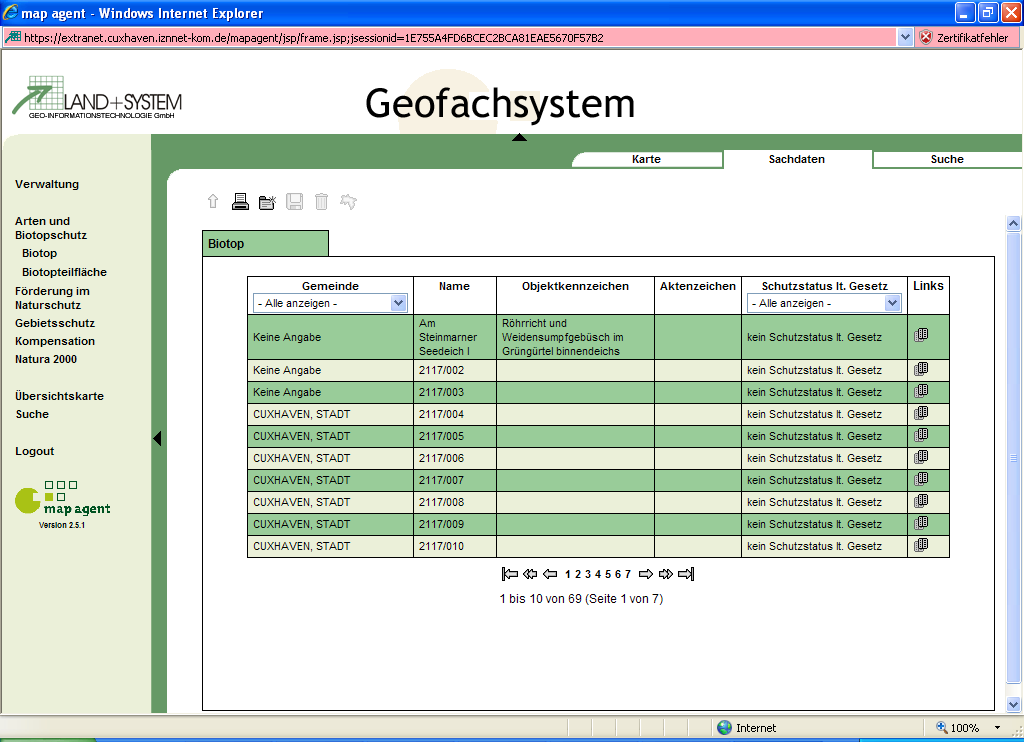 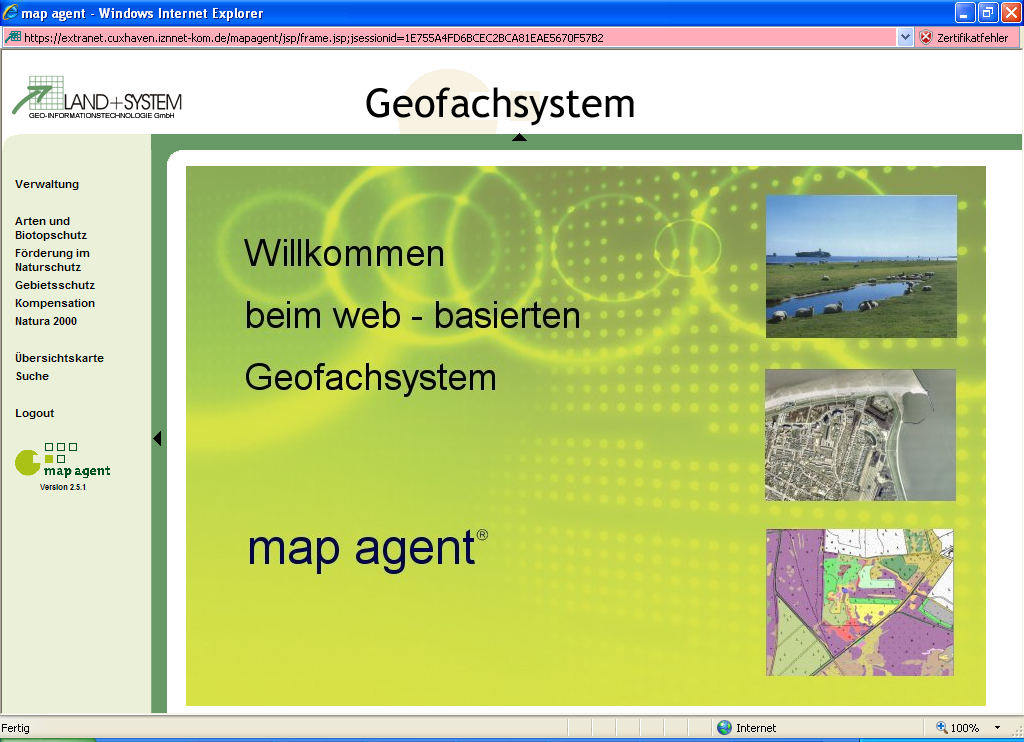 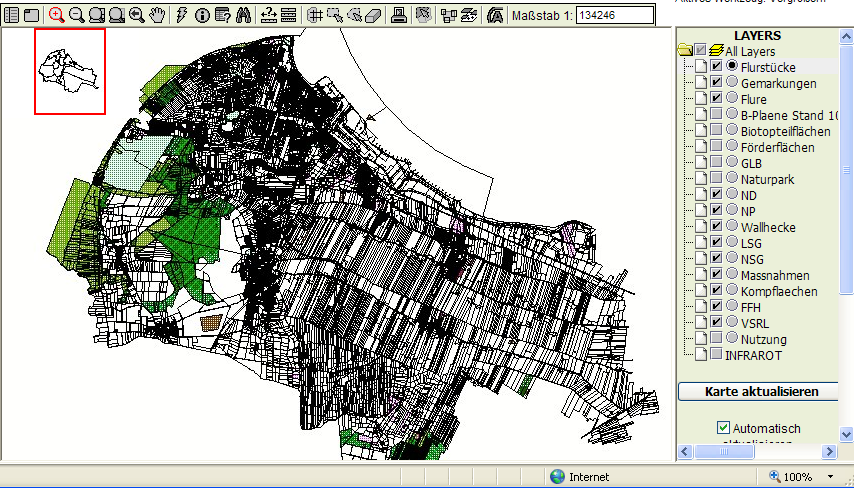 GIS Anwendertreffen Küste 02.11.-03.11.2009, Dünenhof Cuxhaven
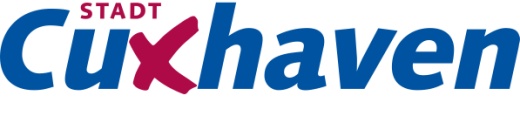 Baumkataster:
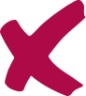 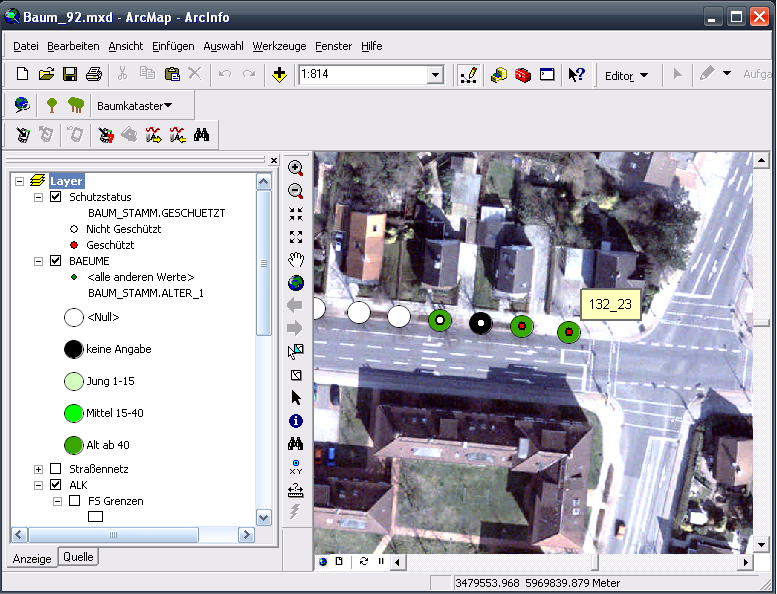 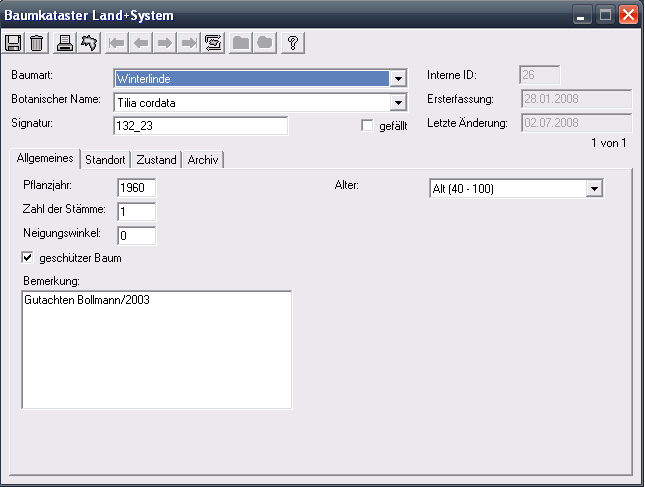 GIS Anwendertreffen Küste 02.11.-03.11.2009, Dünenhof Cuxhaven
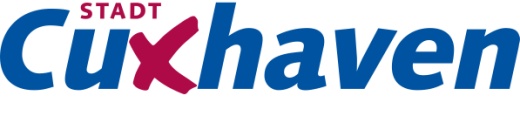 Zukunft:
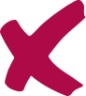 INSPIRE 
ALK/ALB nach ALKIS
GK3 nach ETRS89
Neue Internet-Präsenz
Online-Kartendienste
GIS Anwendertreffen Küste 02.11.-03.11.2009, Dünenhof Cuxhaven
Vielen Dank für ihre Aufmerksamkeit
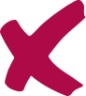 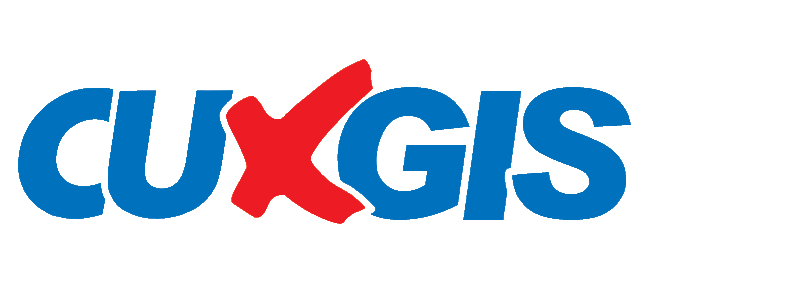 GIS Anwendertreffen Küste 02.11.-03.11.2009, Dünenhof Cuxhaven